CSCI-4565/5565: OpenGL + Qt (interfaces)
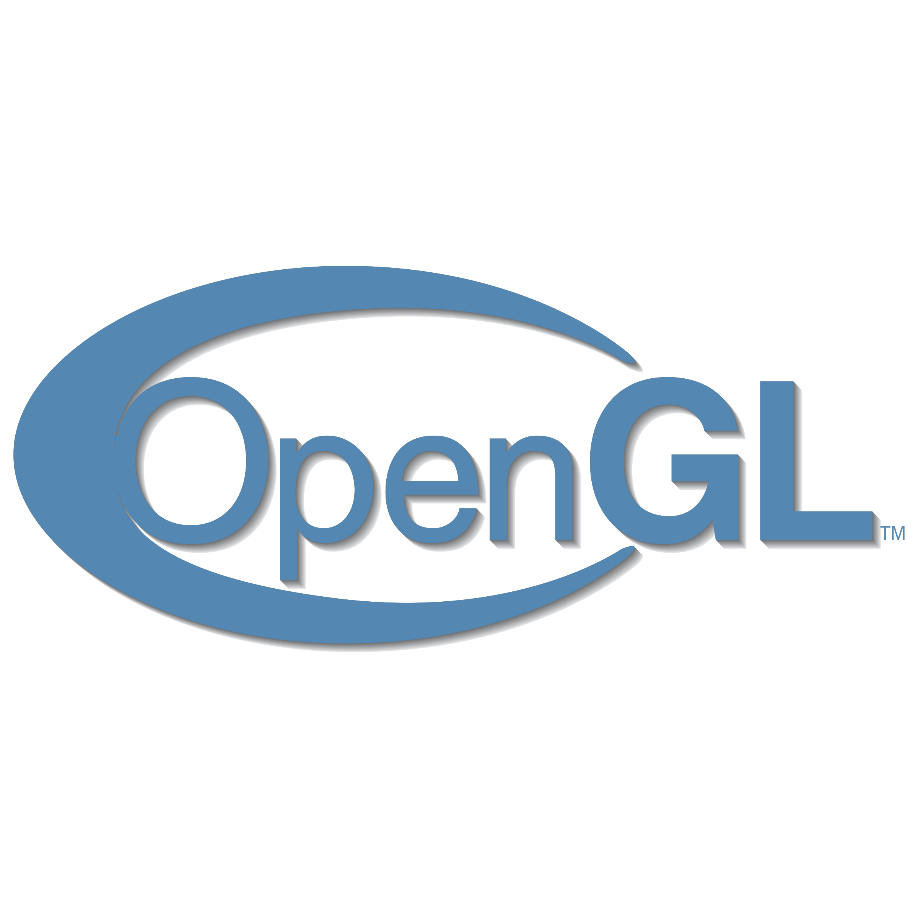 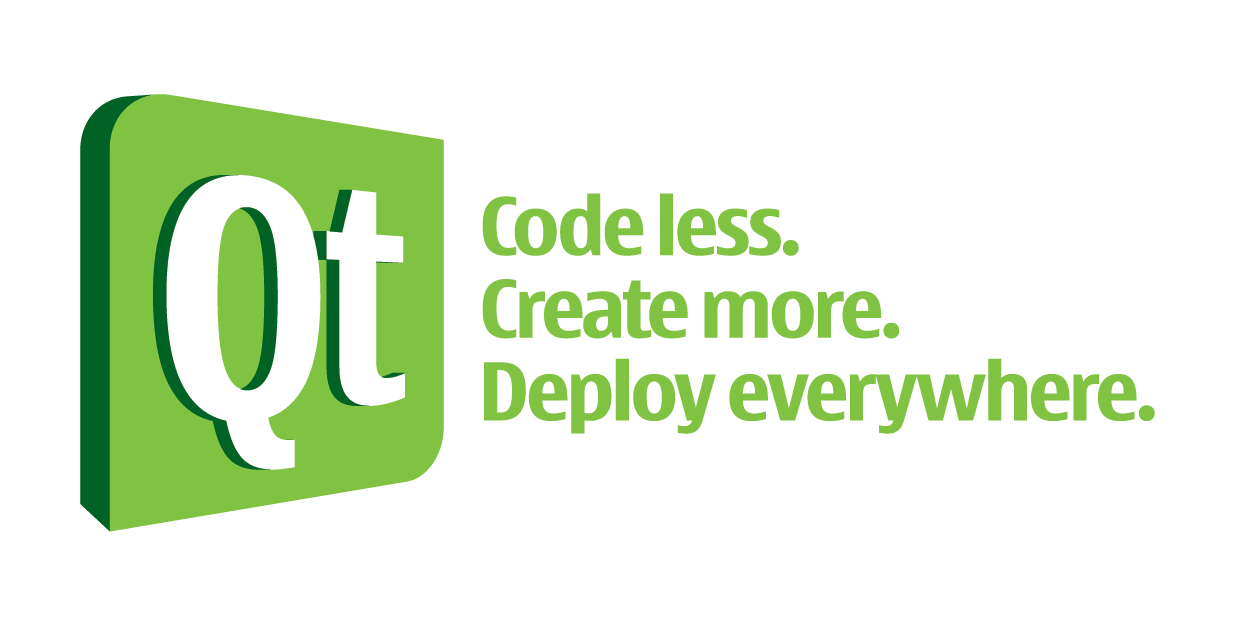 +
Shane Transue, PhD – Graphics/Physics Simulation
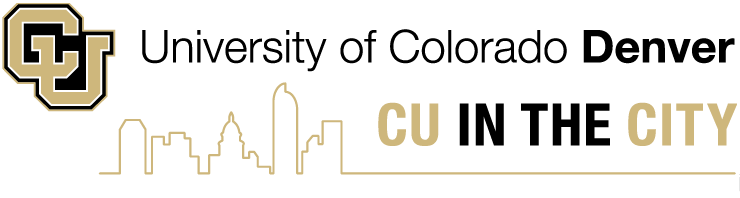 Setting up Qt + OpenGL + Visual Studio
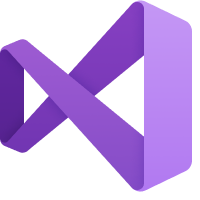 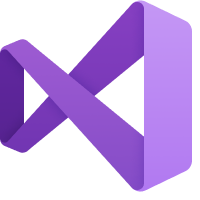 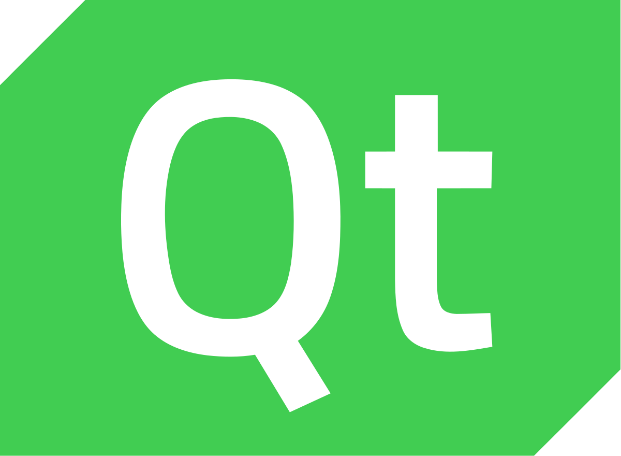 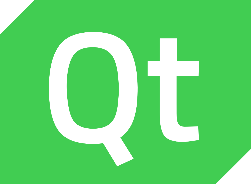 Download VS Qt Plugin2017:
https://marketplace.visualstudio.com/items?itemName=TheQtCompany.QtVisualStudioTools-19123
2019:  https://marketplace.visualstudio.com/items?itemName=TheQtCompany.QtVisualStudioTools2019
Download Visual Studio
https://visualstudio.microsoft.com/downloads/
1
2
3
Download Qt (Open-Source)
https://www.qt.io/downloadhttps://www.qt.io/download-qt-installer
Installing in this order – usually leads to no problems
Be sure to match each version (ex: VS2017, QtVS2017, VS Qt Plugin 2017)
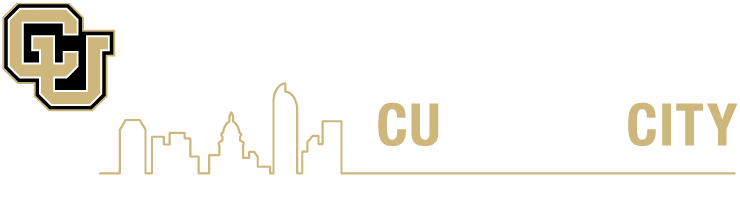 Introduction to Graphics: Qt and OpenGL
Setting up Qt + OpenGL + Visual Studio
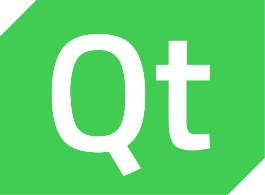 Installation Notes: We will use Qt 5.12 with Visual Studio 2017 (for stability)
Download the open source version (Qt 5.12 is a large download ~3.7GB)
You now have to make a Qt Account

The main downloads page will send you to the online installer for Qt6 which is currently unstable
This can be used with Visual Studio 2019



TO DOWNLOAD Qt 5.12

Download name should be something like: qt-opensource-windows-x86-5.12.10.exe

Offline installer: https://www.qt.io/offline-installers

Mirrors: If you are having trouble (speed or hash errors) try a mirror:https://download.qt.io/official_releases/qt/5.12/5.12.10/qt-opensource-windows-x86-5.12.10.exe.mirrorlist
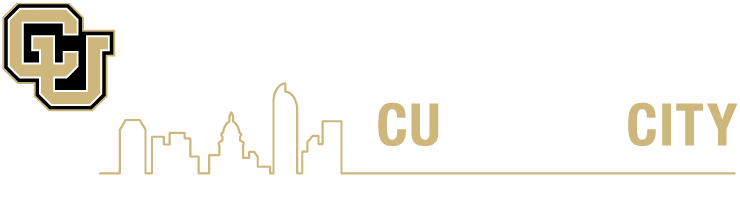 Introduction to Graphics: Qt and OpenGL
Side-note: Setting up Qt + OpenGL + Visual Studio
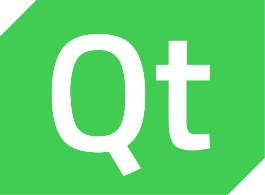 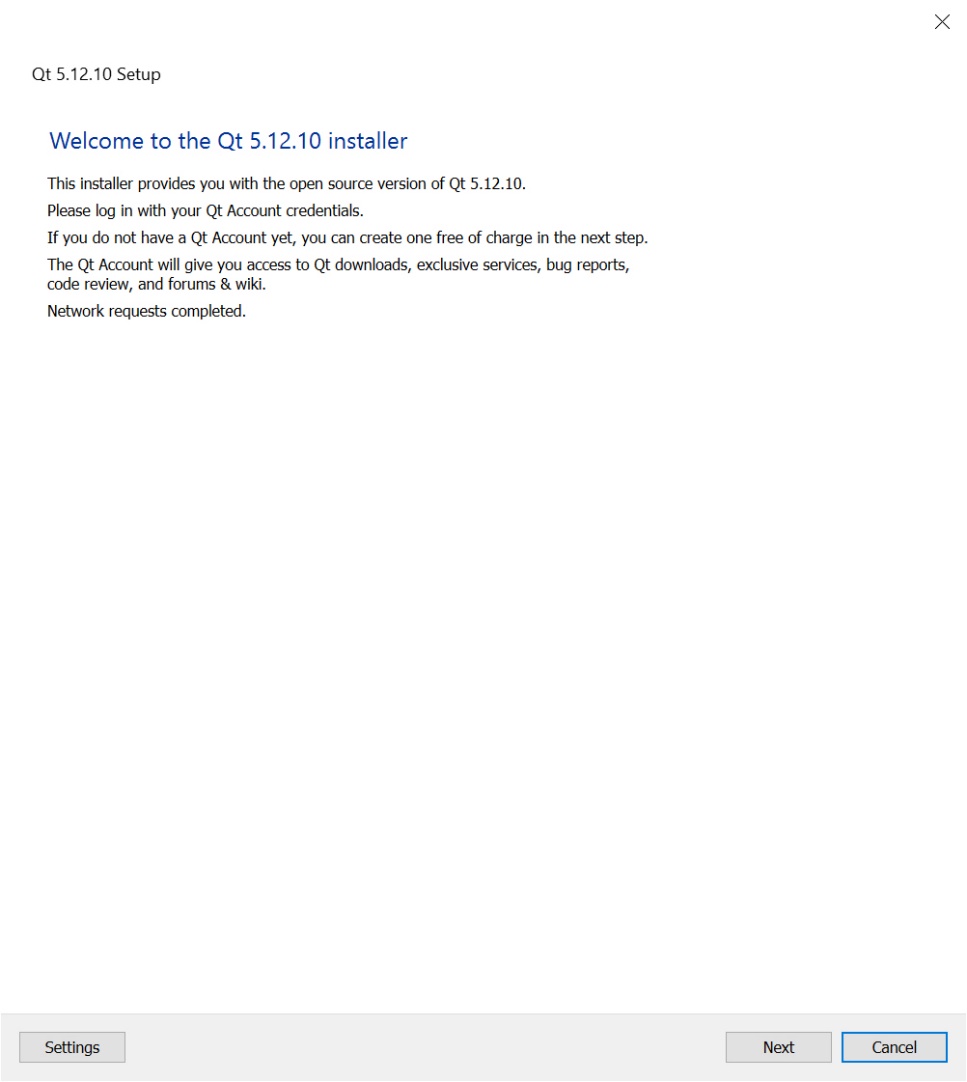 This is the download for Qt 5.12
Works with VS2017
Offline installer is the best bet


This is the installer we want to use
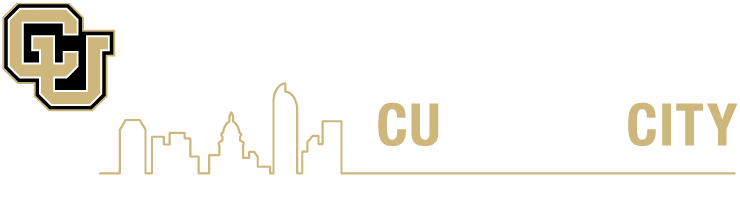 Introduction to Graphics: Qt and OpenGL
Side-note: Setting up Qt + OpenGL + Visual Studio
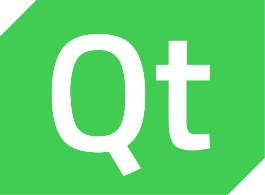 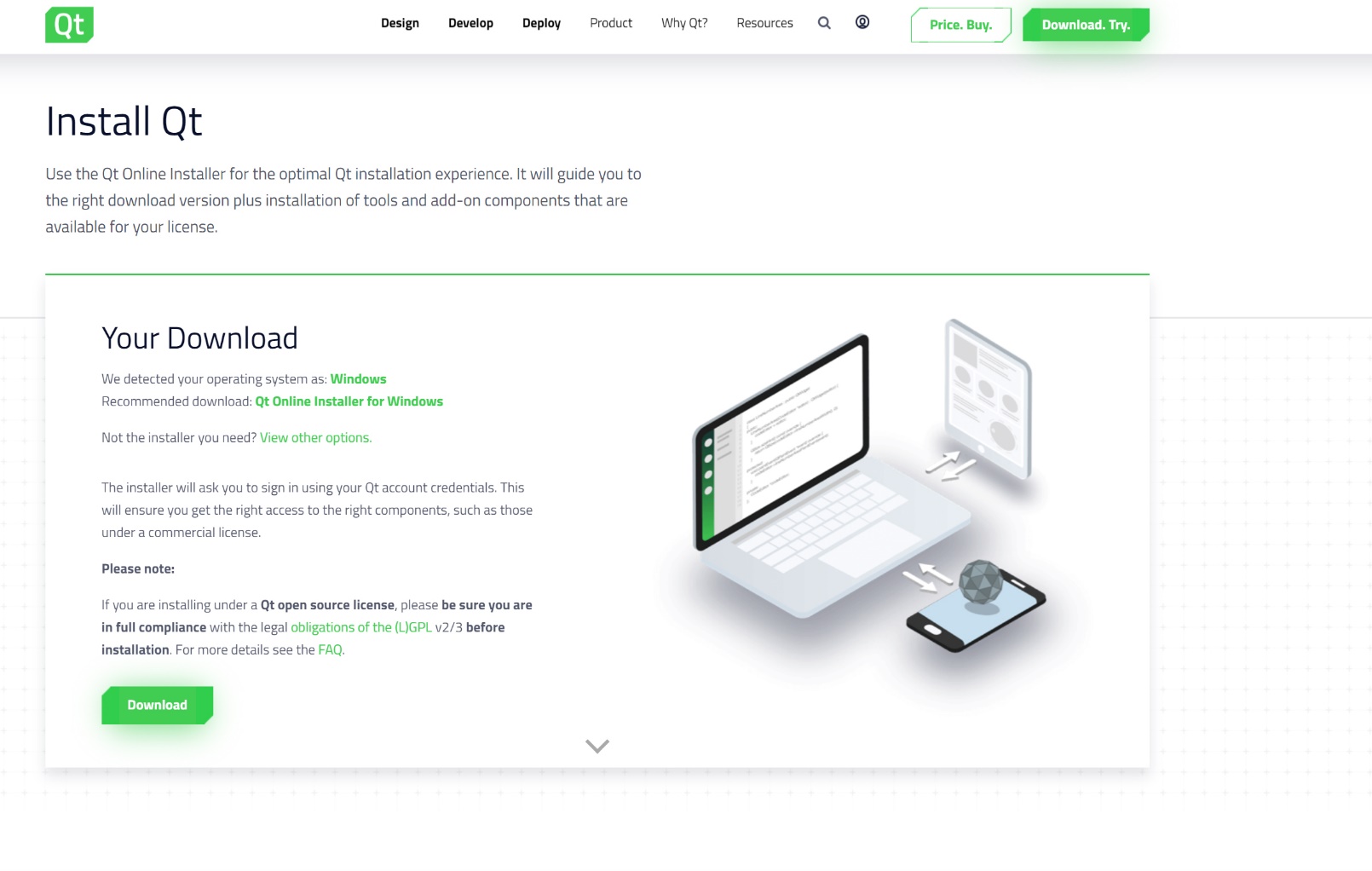 This is the download for Qt6
Qt6 will work with VS2019

BUT!

Installer may encounter errors
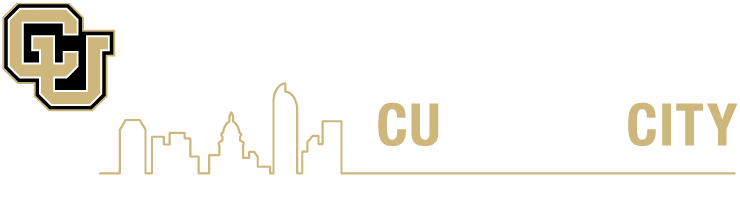 Introduction to Graphics: Qt and OpenGL
Side-note: Setting up Qt + OpenGL + Visual Studio
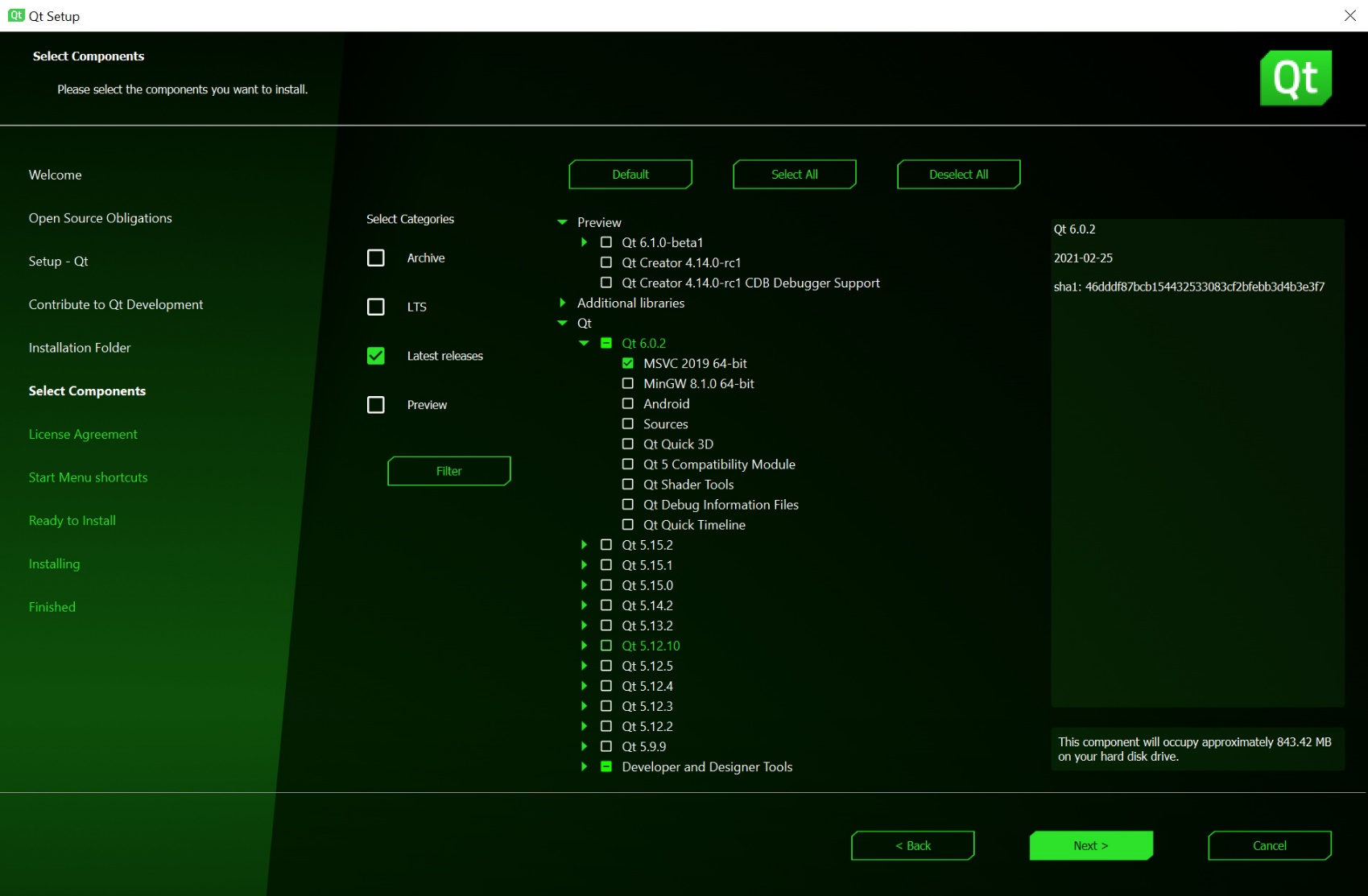 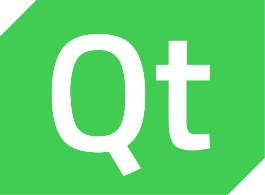 This is the setup for Qt6
Qt6 will work with VS2019

BUT!

Installer may encounter errors
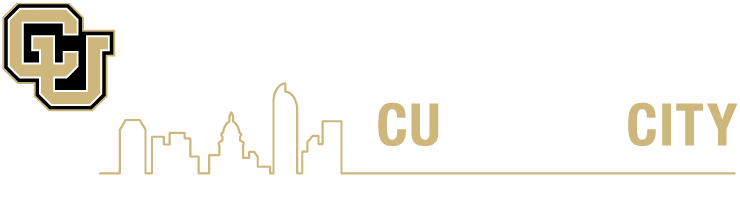 Introduction to Graphics: Qt and OpenGL
Setting up Qt + OpenGL + Visual Studio
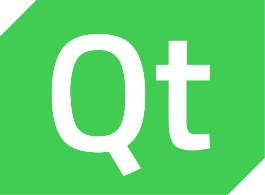 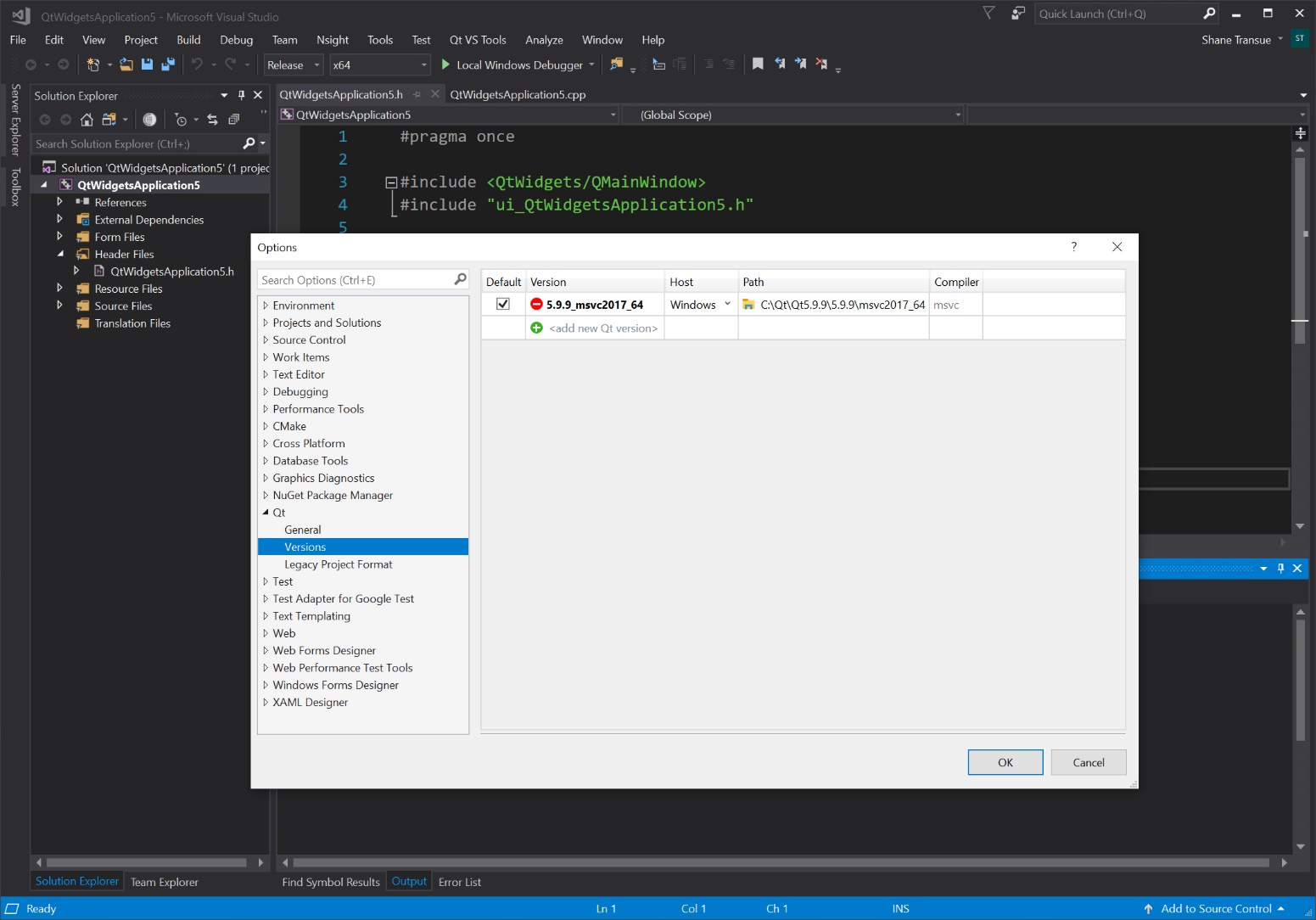 Once all 3 are installed:
Qt, VS, Qt-VS Plugin
Setup a Qt version:=> Qt VS Tools=> Qt Versions=> Set path to your installation
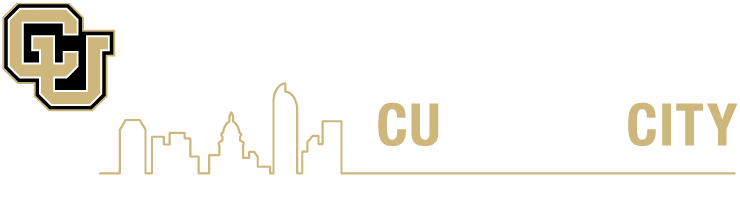 Introduction to Graphics: Qt and OpenGL
Qt: TLDR
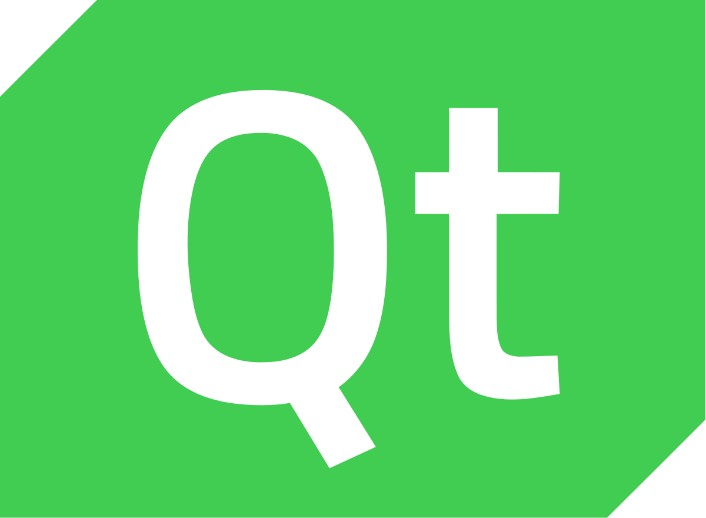 What? A cross-platform UI framework
Like: wxWidgets, FLTK, Tk, etc. (Much more than GLUT!)
Available for: C+, Python, Go, Haskell, etc.
t
= ‘Cute’ or Cutie?
Q
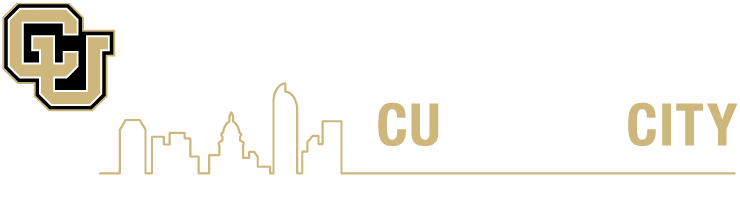 Introduction to Graphics: Qt and OpenGL
Qt: TLDR
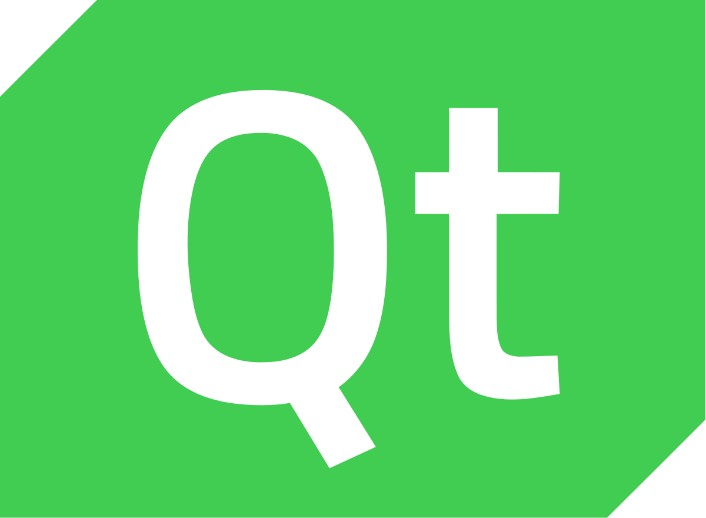 What? A cross-platform UI framework
Like: wxWidgets, FLTK, Tk, etc. (Much more than GLUT!)
Available for: C+, Python, Go, Haskell, etc.

Why? Develop your applications interface once, deploy to all systems
Support: Windows, Mac, Linux – (Mac/Linux can use Creator IDE)
Easy to use
Easy to customize – Qt CSS
Easy to design complex interfaces (no code bloat, limited crazy macros)
Coding Configuration:
Visual Studio 201X
Qt v >= 5.12
Visual Studio Qt Plugin
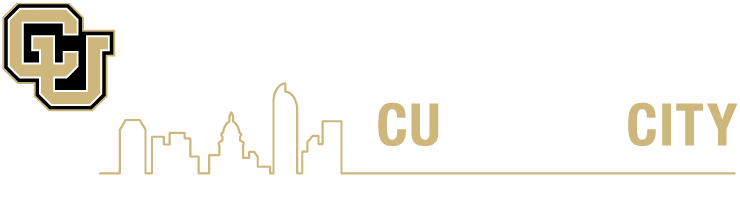 Introduction to Graphics: Qt and OpenGL
Qt: TLDR
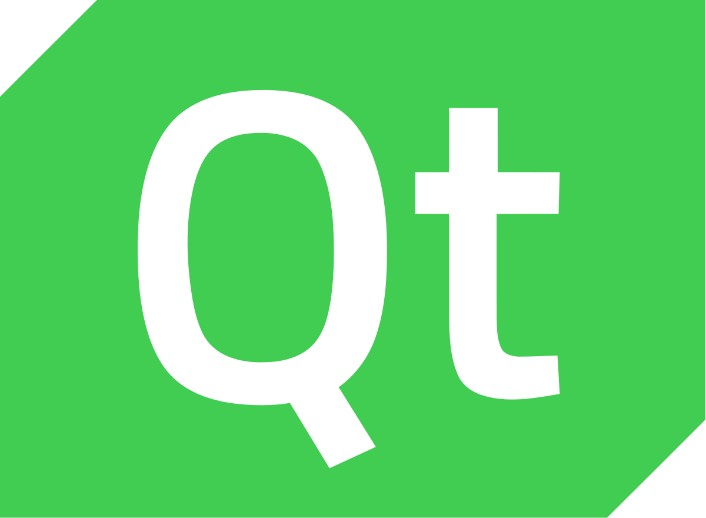 What? A cross-platform UI framework
Like: wxWidgets, FLTK, Tk, etc. (Much more than GLUT!)
Available for: C+, Python, Go, Haskell, etc.

Why? Develop your applications interface once, deploy to all systems
Support: Windows, Mac, Linux – (Mac/Linux can use Creator IDE)
Easy to use
Easy to customize – Qt CSS
Easy to design complex interfaces (no code bloat, crazy macros)

What is the catch? Is not free
Commercial license – quite expensive
Alternative: Qt Open source (LGPL)
Open source works for what we need
Much better to learn than many other frameworks (less overhead)
Coding Configuration:
Visual Studio 201X
Qt v >= 5.12
Visual Studio Qt Plugin
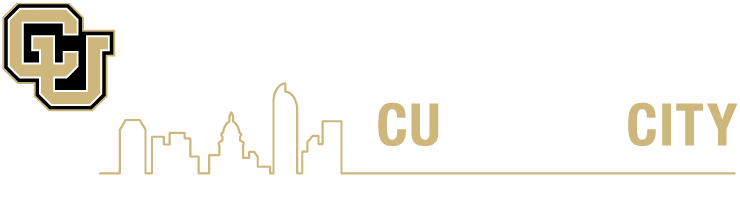 Introduction to Graphics: Qt and OpenGL
Designing Graphics Interfaces: Freeglut [vs] Qt
Programming in Qt is different than GLUT
FreeGlut (the modern version) is severely limited (mouse + keyboard + context menu)
Need a lot more control (controls, buttons, etc.)
A very long list of everything else..

Program Structure: Qt changes how to write the code, but it’s the same (init, display, resize)
OpenGL Code
Qt Application/Widgets
Main
Defines app. features, layout
Contains controls, functionality
Defines how viewports behave
Glut: Everything goes here

Qt: Don’t really need to touch this
Unless you want a splash screen
Custom objects
Rendering code
Manages things that go in a viewport
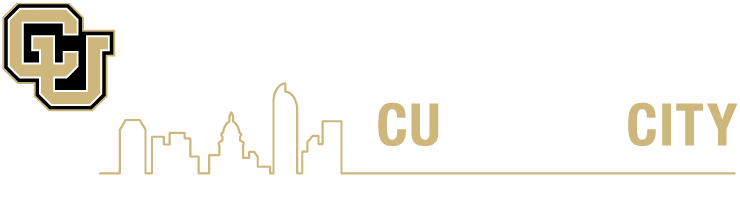 Introduction to Graphics: Qt and OpenGL
Qt: TLDR
Example Qt App
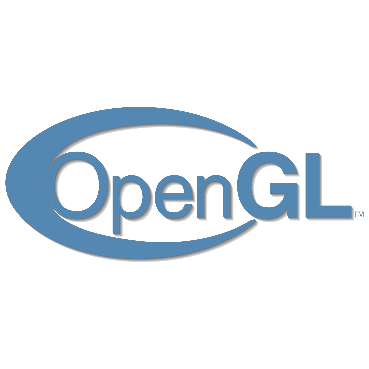 How to use Qt? Numerous methods
Qt Creator Oriented: (Design, compiling, running, etc.)
Code Oriented: Design in Qt Designer, code in Visual Studio

Why?: Develop everything in code, minimize UI
Only need signal slots, basic UI classes 

What do we need to know - Concepts 
Basic UI development and controls
OpenGL Integration (Qt specific)
Signals/slots
Basic OpenGL application + UI
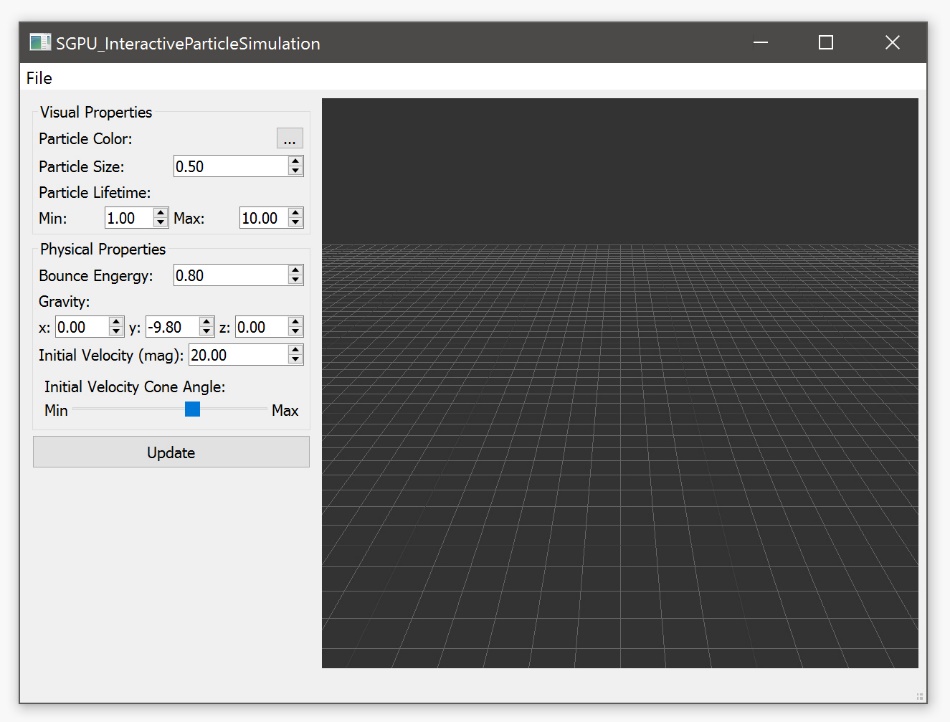 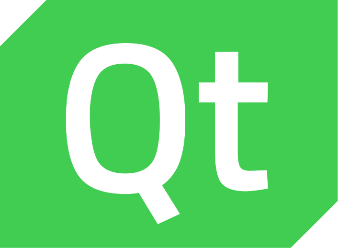 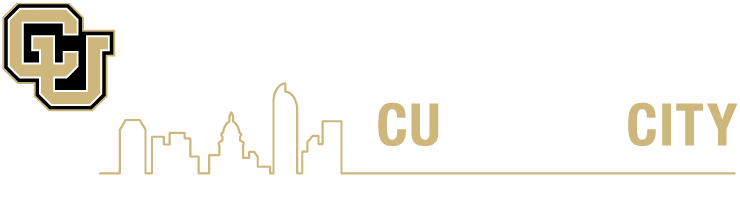 Introduction to Graphics: Qt and OpenGL
Qt: Design + MOC
Development Code/Design
Application Code (Your code)
Automated through VS/Qt Creator
*.h files
*.cpp files
Meta Object Compiler
(MOC Compiler)
Generated Files
C++ Compiler
Compiles all files together (normally)
moc_*.cpp
Generated Files
(don’t touch!)
Generates Qt 
specific files
Designer Files
*.ui (Qt Interface)
*.res (Resources)
Executable
User Interface Design
(Qt Designer)
Windowed Application
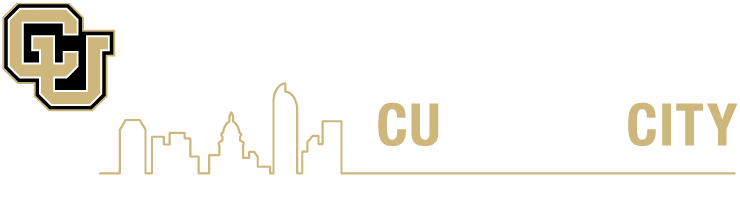 Introduction to Graphics: Qt and OpenGL
Qt: The concept of Signals and Slots (event routing)
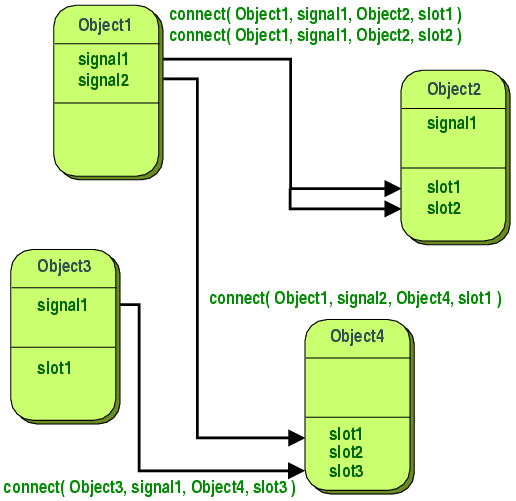 Signals: Generated events tied to an object (sent to a slot)
Ex: Button click (event = user clicked a button)
Sent by button, signal = on release


Slots: Captures events, defined as a callback
Qt does this internally
Ex: Button click callback
Receiver/slot = a function within your class


Connect: Attach (plug in) a signal to a slot
Provided in all Qt objects
Signals:
Slots:
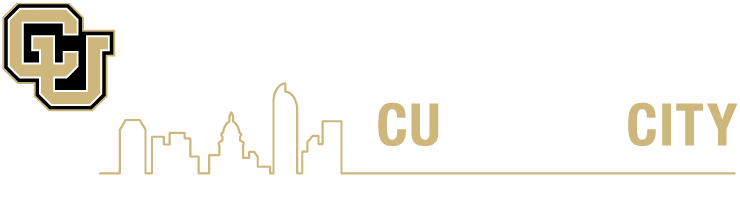 Introduction to Graphics: Qt and OpenGL
Qt: Architecture TLDR
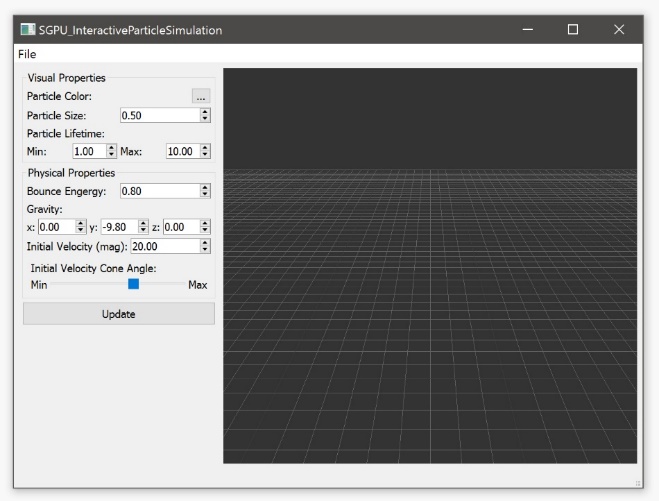 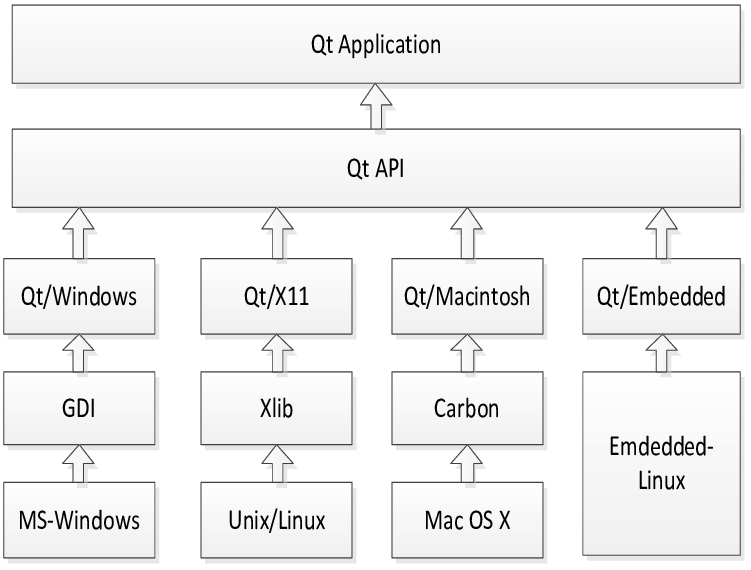 Your code
Cross-platform
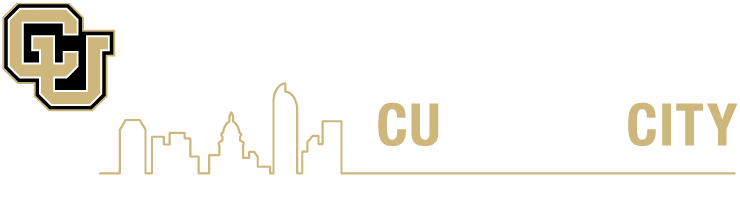 Introduction to Graphics: Qt and OpenGL
Qt: TLDR Class Hierarchy
QOpenGLWidget
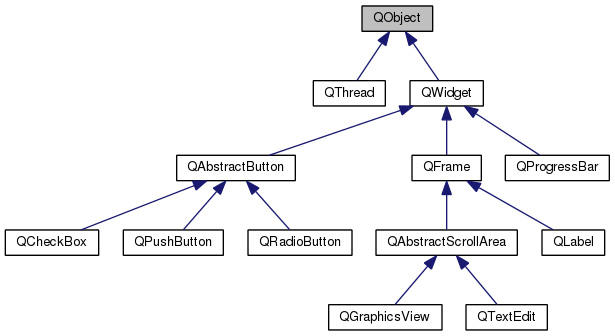 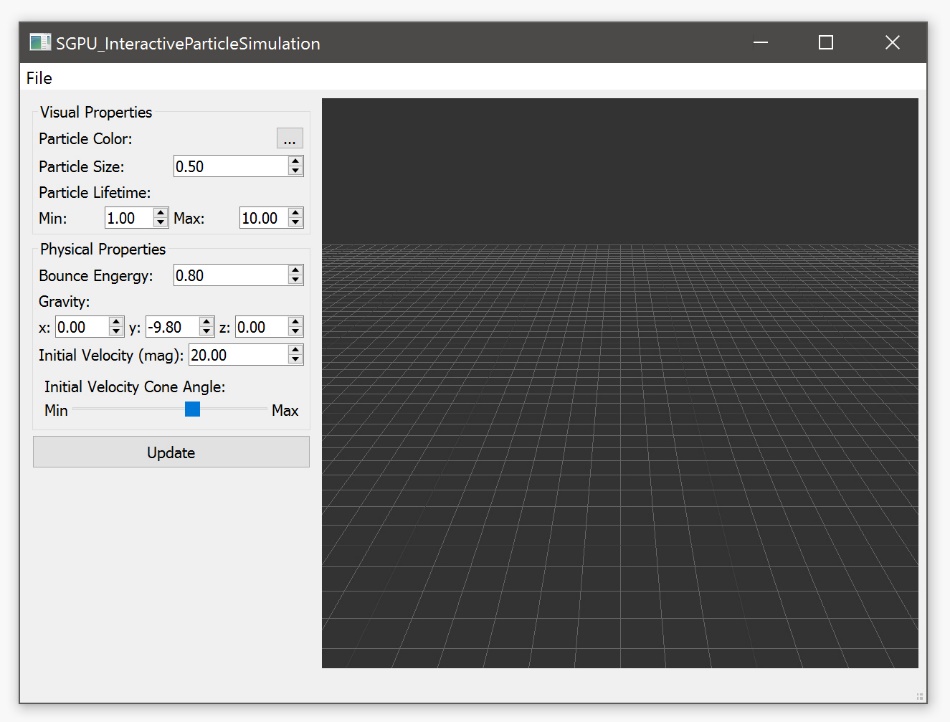 Everything is a QObject, most of the time you will use QWidgets for UI
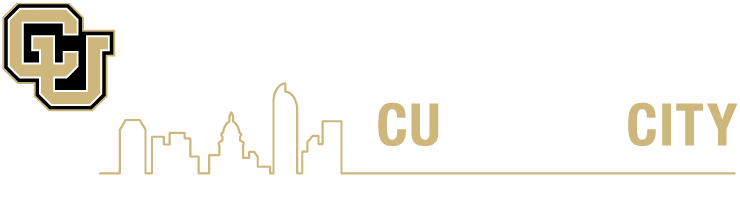 Introduction to Graphics: Qt and OpenGL
Qt Example: px-studio: 3D printing elastic materials
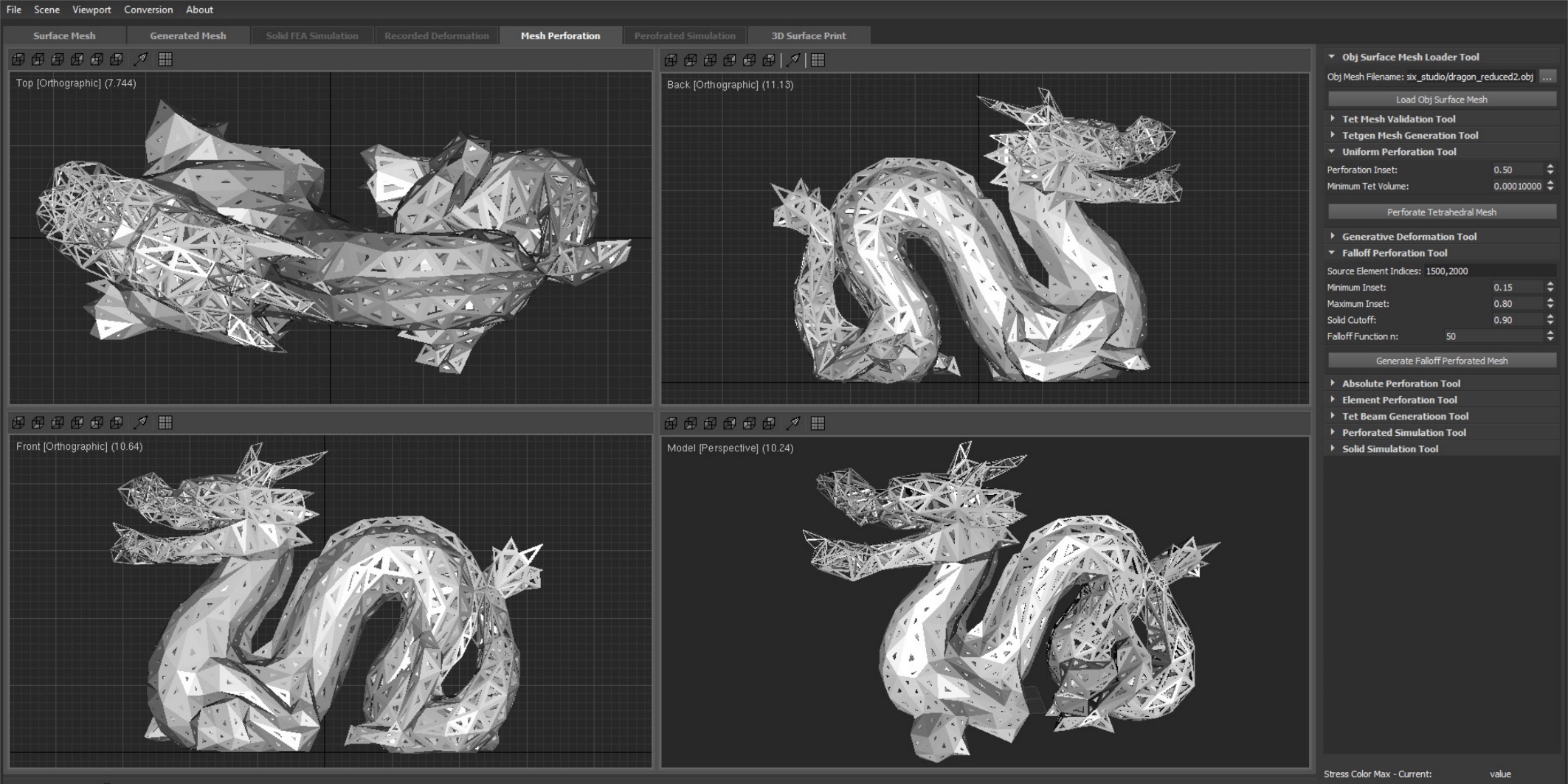 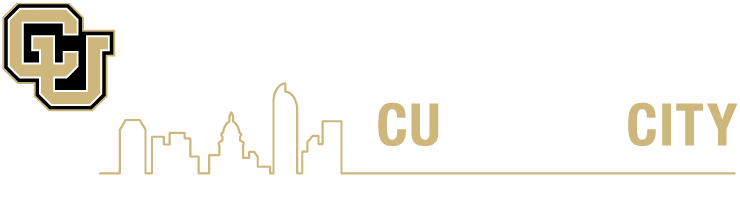 Introduction to Graphics: Qt and OpenGL
Qt + OpenGL: UI Customization through CSS
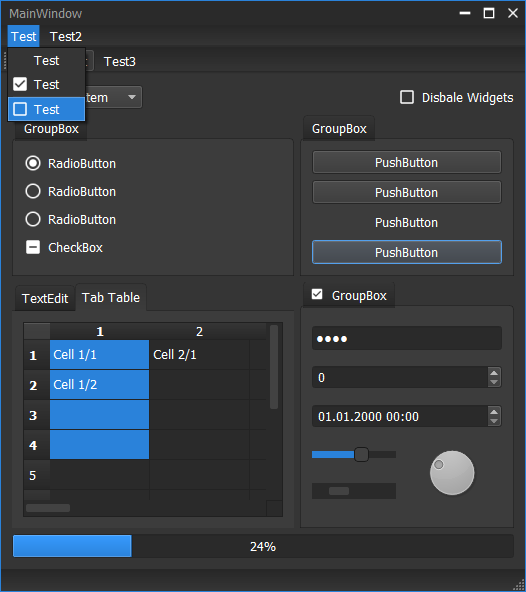 CSS: Easily customize, design UI elements
Works almost exactly like you would think
Provides custom selectors for Qt things
All controls can be customized
Example 

How: Qt Designer
Select a UI widget in the designer, change CSS
For example: background-color: rgb(100, 100, 100);
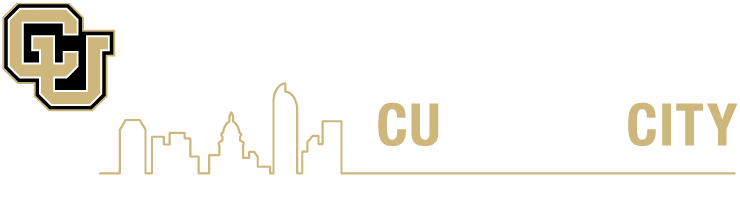 Introduction to Graphics: Qt and OpenGL
Designing Graphics Interfaces: OpenGL + Qt
What we will cover (an easy way of):

Creating a basic window (Independent of IDE, using Designer)

Create a custom OpenGL viewport class 

Add some graphics

Add some controls

Tie them together and change graphics based on user interface controls (signals/slots)
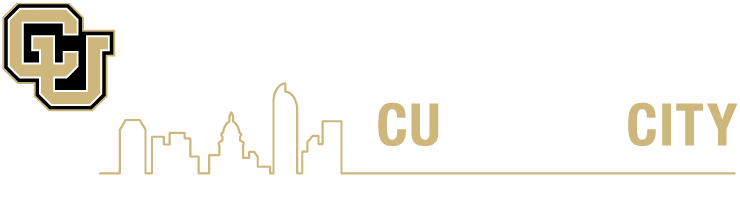 Introduction to Graphics: Qt and OpenGL
Designing Graphics Interfaces: OpenGL + Qt
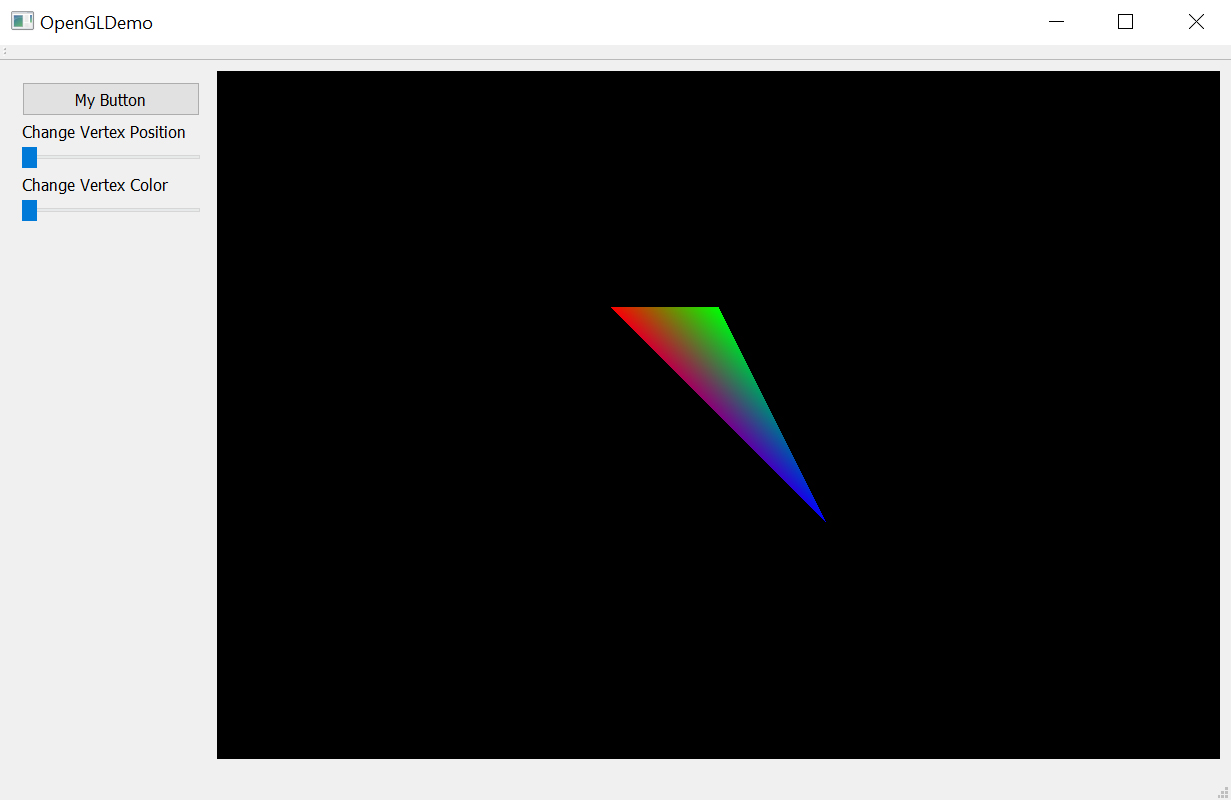 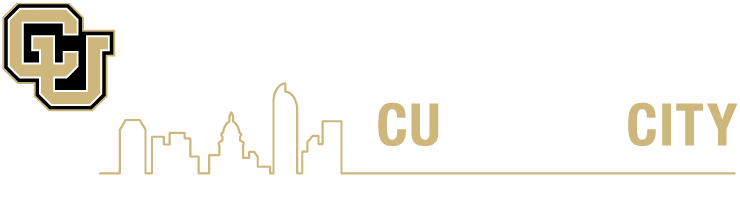 Introduction to Graphics: Qt and OpenGL
Designing an OpenGL UI with Qt: Additional Notes
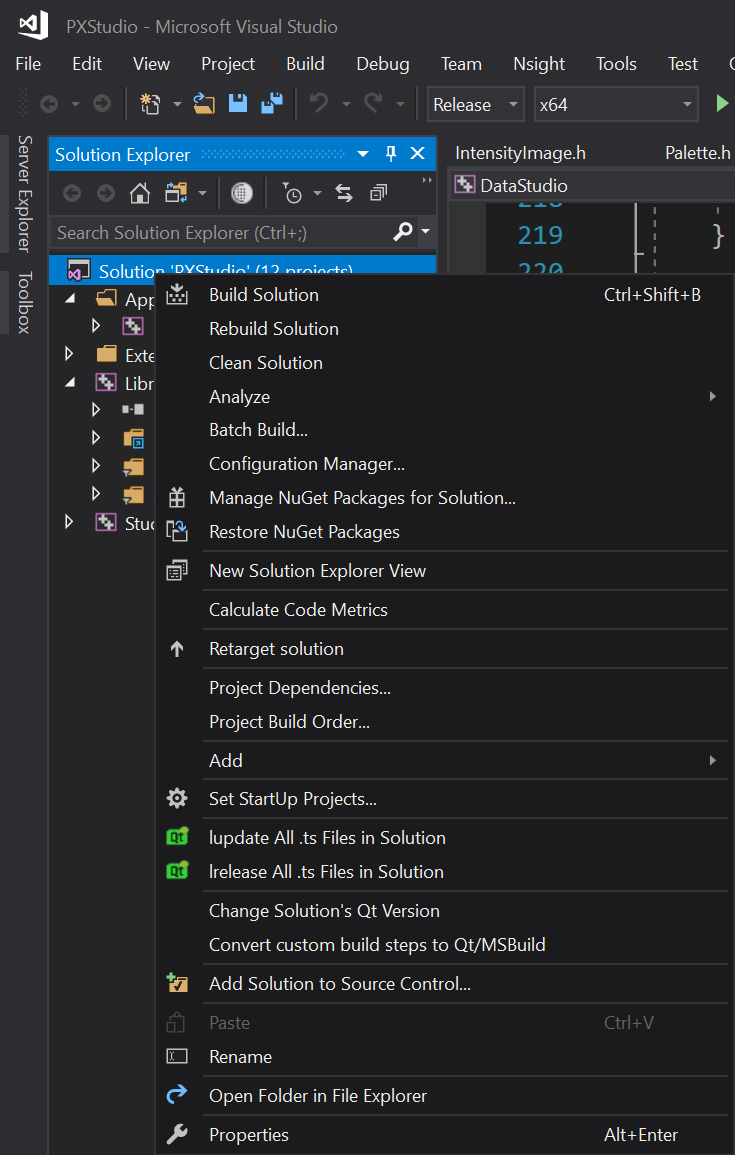 Qt Version Selection (comes up when opening new Qt projects)
Right-click on the solution
Change Solution’s Qt Version
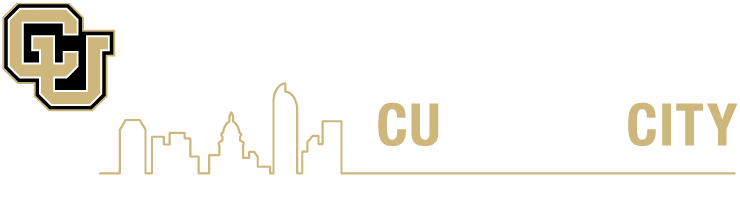 Introduction to Graphics: Qt and OpenGL
Designing an OpenGL UI with Qt: Additional Notes
When creating a Qt OpenGL project, you may have to add: opengl32.lib and glu32.lib to	Properties  Linker  Input  Additional Dependencies

Qt creator has its own set of project files (*.pro, etc.) for Qt

You can use QOpenGLFunctions, but its not required (use OpenGL commands you are familiar with)

Don’t forget Qt specific things in code: Q_OBJECT, public slots, etc.
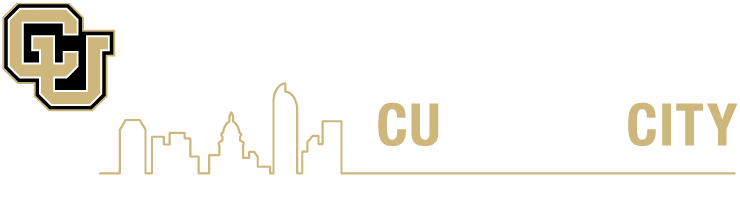 Introduction to Graphics: Qt and OpenGL